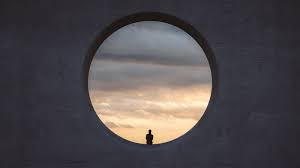 Kryzys wśród młodzieży
Marzena Serafińska
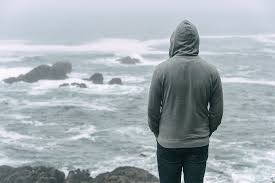 Młodzież pozbawiona korzeni, 
młodzież jako teren eksploatacji, 
młodzież pozbawiona perspektyw, 
młodzież, z którą nie uprawia się dialogu, 
ale jedynie chce się ją naprawiać, 
jeśli zagraża społecznemu status quo, 
narażona jest na różnorodne kryzysy.
By je pokonywać konstruktywnie, 
często nie ma ani kompetencji, 
ani możliwości, ani też motywacji.
Kryzysy, które dosięgają młodzież, 
przejawiają się na różnych poziomach – 
normatywnym i wartościowania,
postaw społecznych, postaw duchowych,
zainteresowań, aspiracji życiowych.
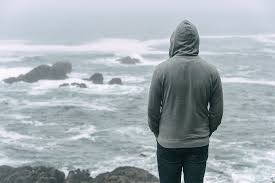 Sytuacje trudne zdarzają się w życiu każdego człowieka.
Większość z nich udaje nam się 
skutecznie rozwiązać,
niektóre wymagają 
większego zaangażowania,
a niektóre- są nie do rozwiązania.
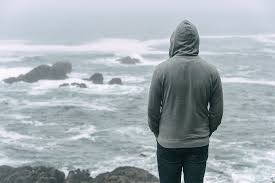 Kryzys rozpoczyna się wtedy, kiedy nie możemy poradzić sobie z problemem/problemami lub gdy uznajemy, że są one nie do rozwiązania i nie jesteśmy 
w stanie poradzić sobie z ich skutkami.
Niemożność uporania się 
z trudnościami może wynikać 
z wielu przyczyn.
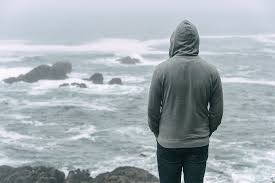 Czasami problem jest zbyt trudny lub jego skutki zbyt rozległe.
Czasami towarzyszące mu emocje 
są zbyt intensywne. 
Bywa też tak, że trudna sytuacja pojawia się w okresie szczególnej wrażliwości jednostki. 
Może to być np. okres dorastania, realizacja ważnych rozwojowych zadań. 
Szczególnie trudny problem 
wywołuje wówczas napięcie,
 niepokój i poczucie dużego dyskomfortu psychicznego.
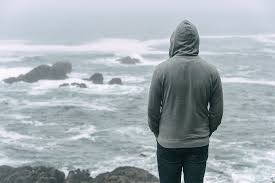 Istnieje wiele definicji kryzysu psychologicznego, niemniej jednak większość z nich łączy traktowanie
sytuacji problemowej jako przekraczającej posiadane możliwości poradzenia
sobie z nią. 
Postrzegamy je jako doświadczenia trudne do zniesienia, zakłócające równowagę psychiczną i pozbawiające poczucia kontroli. 
Sytuacje takie często spowodowane są zdarzeniami krytycznymi 
w życiu jednostki,
czynnikami sytuacyjnymi 
lub osobistymi.
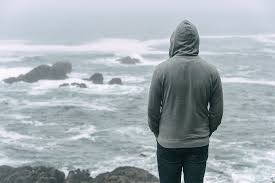 Bywa także, że powodowane są one zagrożeniami powiązanymi z brakiem sensu życia, koncepcji własnej osoby, systemu wartości (kryzysy rozwojowe, egzystencjalne np. w okresie dorastania). 
O kryzysie można mówić też, gdy jednostka napotyka na przeszkody
w osiąganiu ważnych celów życiowych 
i wydają się one nie do pokonania za pomocą zwyczajowych metod rozwiązywania
 problemów. 
Taki stan spowodować może 
poczucie dezorganizacji 
i braku kontroli, 
zwłaszcza jeśli podejmowane próby 
rozwiązania sytuacji 
nie przynoszą skutku.
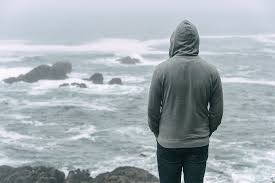 Kryzys może być wywołany wieloma czynnikami, najczęściej jednak pojawia się w następujących sytuacjach:
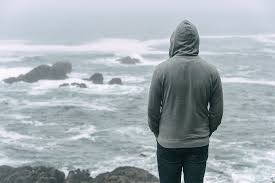 1. Strata – zarówno osoby, jak i zasobu. 
Może być wynikiem śmierci, ale także odejścia kogoś bliskiego, czy rozpadu relacji międzyludzkiej. Kryzys związany ze stratą dotyczy także zdrowia, wsparcia, 
zaufania do siebie i innych, poczucia tożsamości czy wolności, a nawet sensu życia;
2. Zmiany – stanu cywilnego, pracy, szkoły;
3. Zaburzenia relacji interpersonalnych
 - szczególnie pomiędzy bliskimi osobami (np. rozwód, rozstanie), 
konflikty interpersonalne (np. w grupie rówieśniczej, w pracy, szkole, przemoc);
4. Konflikty intrapersonalne (wewnętrzne)
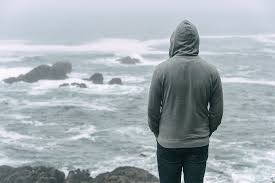 Skutki kryzysu psychicznego mogą dotykać wielu sfer życia:
a) Emocjonalnej – przeżywanie lęku, gniewu, krzywdy, poczucia winy;
b) Poznawczej – brak możliwości znalezienia rozwiązania, trudności 
w rozwiązywaniu problemów,
koncentracji,
podejmowania decyzji;
c) Fizycznej – bóle głowy, 
dolegliwości żołądkowe, dolegliwości 
o nieznanym pochodzeniu;
d) Behawioralnej (dotyczącej zachowania) 
i objawiającej się w niezdolności do codziennego
funkcjonowania.
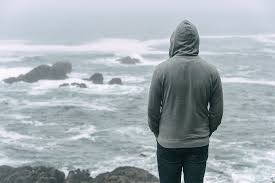 KRYZYSY CHARAKTERYSTYCZNE 
DLA OKRESU DORASTANIA:
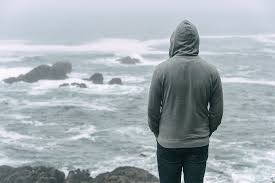 Agresja i przemoc rówieśnicza
Agresja to celowe i świadome zachowanie, które ma na celu wyrządzenie komuś krzywdy lub szkody.
Przemoc rówieśnicza ma miejsce wtedy, gdy młoda osoba w wyniku działań swoich rówieśników
doświadcza przykrości lub krzywdy.
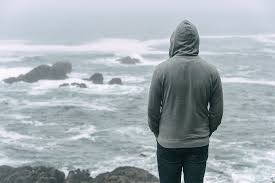 Cyberprzemoc.
Cyberprzemoc jest to termin oznaczający przemoc z użyciem
nowych technologii informacyjnych 
i komunikacyjnych – najczęściej Internetu i telefonu komórkowego.
Może przybierać różne formy, najczęstsze z nich to: nękanie, grożenie, szantażowanie, podszywanie się pod kogoś w sieci, publikowanie lub rozsyłanie ośmieszających, kompromitujących zdjęć, filmów.
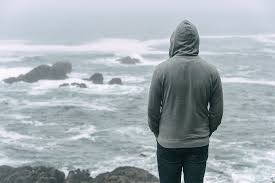 Samookaleczenia
Autoagresja to działanie lub szereg działań mających na celu spowodowanie psychicznej, 
albo fizycznej szkody. 
Jest to agresja skierowana na własna osobę. Należy ona do zachowań autodestruktywnych,
a zatem świadomie podjętych działań, które ze względu na formę̨ i cel mogą̨ zagrażać́ życiu lub
zdrowiu jednostki Przejawia się 
w skłonności do: samookaleczeń, samouszkodzeń- zagrażających
zdrowiu, czy nawet życiu.
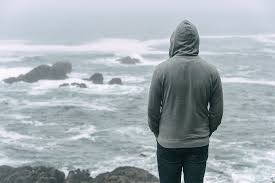 Odczuwanie nadmiernego lęku
Lęk jest emocją, która pełni ważną, adaptacyjną funkcję w naszym życiu. Ostrzega człowieka przed
niebezpieczeństwem, pozwala mu dostrzec 
zagrożenie i uruchomić odpowiednie reakcje: stanąć do walki lub uniknąć zagrożenia. Jest naturalną, biologiczną reakcją organizmu. 
W mowie potocznej często używamy 
zamiennie pojęć lęk, strach, fobia. 
Tymczasem lęk (tzw. lęk nieuzasadniony) 
– to przewidywanie przyszłego, 
ale nierealnego w danym momencie zagrożenia; 
lęk jest doświadczany przez jednostkę
jako nieprzyjemny, często towarzyszą mu 
typowe objawy somatyczne.
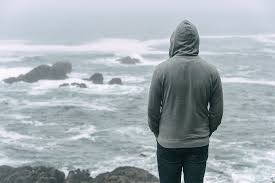 Obniżony nastrój
Każdy człowiek w ciągu swojego życia miewa stany obniżonego nastroju. Sytuacje poprzedzające
ten stan zazwyczaj wiążą się z jakimś trudnym wydarzeniem, np. chorobą czy śmiercią bliskiej osoby.
Obniżony nastrój charakteryzuje się uczuciem przygnębienia, smutku, obojętności i brakiem umiejętności
cieszenia się z pozytywnych wydarzeń.
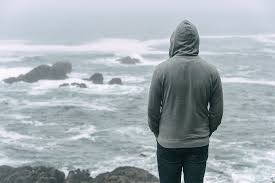 Zaburzenia odżywiania; anoreksja, bulimia, napadowe objadanie się.
Zaburzenia odżywiania są grupą zaburzeń emocjonalnych zagrażających zdrowiu i życiu, a jednocześnie
niezwykle trudnych w leczeniu 
ze względu zarówno na wieloczynnikową etiologię, 
jak i egocentryzm nastolatka oraz wynikający z niego brak motywacji do leczenia. Dodatkowo wygląd, do którego dziecko dąży jest zgodny 
z dominującymi normami kulturowymi i wzorcami urody, także kultu szczupłego ciała.
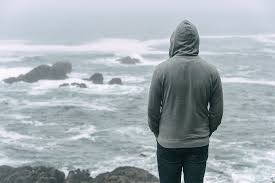 Myśli samobójcze
W sytuacji kryzysu mogą pojawić się także myśli rezygnacyjne prowadzące niekiedy do próby targnięcia się na swoje życie. Myśli samobójcze mogą pojawić się w różnych etapach życia. Zazwyczaj towarzyszą
im rozważania na temat egzystencji. Myśli takie stanowią pierwszy etap w procesie zagrożenia życia.
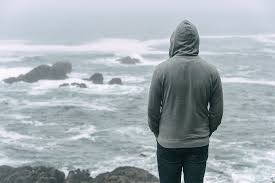 Ryzykowne zachowania seksualne
Okres adolescencji to także intensywny rozwój w sferze seksualnej i wchodzenie w pierwsze związki intymne. 
Wiąże się z tym także inicjacja seksualna, a wraz z nią różnorodne problemy mogące stanowić
źródło kryzysu.
.
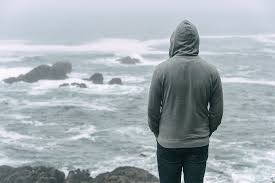 Używanie substancji psychoaktywnych
Dorastająca młodzież̇ podejmuje wiele rożnych zachowań ryzykownych, 
które mogą̨ stanowić
potencjalne źródło kryzysu. 
Jednym z nich, szczególnie niebezpiecznym z uwagi na znaczne szkody zdrowotne i psychiczne 
jest eksperymentowanie z środkami psychoaktywnymi (alkoholem, narkotykami, dopalaczami i innymi środkami zmieniającymi świadomość).
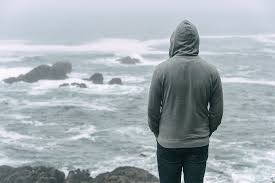 W sytuacji kryzysu człowiek zazwyczaj koncentruje się na emocjach z nim związanych, 
co utrudnia znalezienie rozwiązania sytuacji. 
Skuteczną pomoc w takich przypadkach oferują Ośrodki Interwencji Kryzysowej.
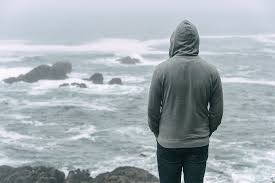 Specjaliści z Ośrodków w swojej pracy kierują się następującymi zasadami:
1. Natychmiastowość działania;
2. Zapewnienie bezpieczeństwa i wsparcia 
(także wsparcie przy zapewnieniu podstawowych
potrzeb);
3. Działanie (wsparcie psychologiczne, psychiatryczne, prawne, zaangażowanie służb
pomocowych);
4. Poszukiwanie możliwych rozwiązań (z użyciem zasobów osoby i odpowiednich instytucji);
5. Normalizacja emocji (wysłuchanie, umożliwienie wentylacji emocji);
6. Psychoedukacja;
7. Zapobieganie przyszłym kryzysom.
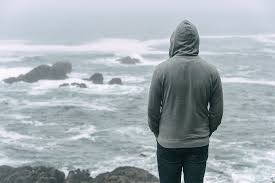 „Nieumiejętność udzielenia pomocy dziecku nie
jest porażką rodzica ani nauczyciela,
a odpowiednio wczesna interwencja specjalisty
może pomóc dziecku wrócić do normalnego
funkcjonowania i uniknąć problemów
w przyszłości.”
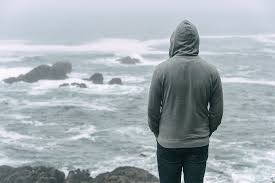 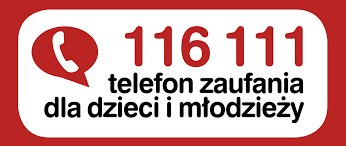 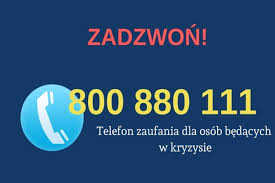 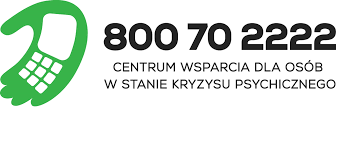 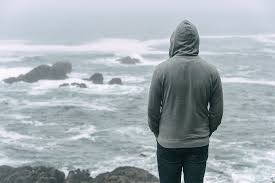 Bibliografia:
1. Odachowska E.,  „Kryzys psychologiczny. Poradnik dla rodziców i dzieci", Warszawa 2018
2. Pilecka, B. , „Kryzys psychologiczny. Wybrane zagadnienia”. Kraków 2004: Wydawnictwo UJ.
3. Wysocka E., „Doświadczanie życia w młodości - problemy, kryzysy i strategie ich rozwiązywania” Katowice 2010
4. Kubacka- Jasiecka, D. Z psychologii kryzysu, [W:] D. Kubacka- Jasiecka, A. Lipowska-Teutsch (red.), Oblicza kryzysu psychologicznego i pracy interwencyjnej, 
Kraków 1997.
Netografia:
https://encrypted-tbn0.gstatic.com/images?q=tbn:ANd9GcR0mXkGUr2SvahQAcyWNGoJojvggwHL48aE8Q&usqp=CAU
https://encrypted-tbn0.gstatic.com/images?q=tbn:ANd9GcS4w049H5C4h8OQ-XHZdTjjs11rnzFb30-fGw&usqp=CAU
https://sprzasnik.szkolnastrona.pl/index.php?c=getfile&id=316